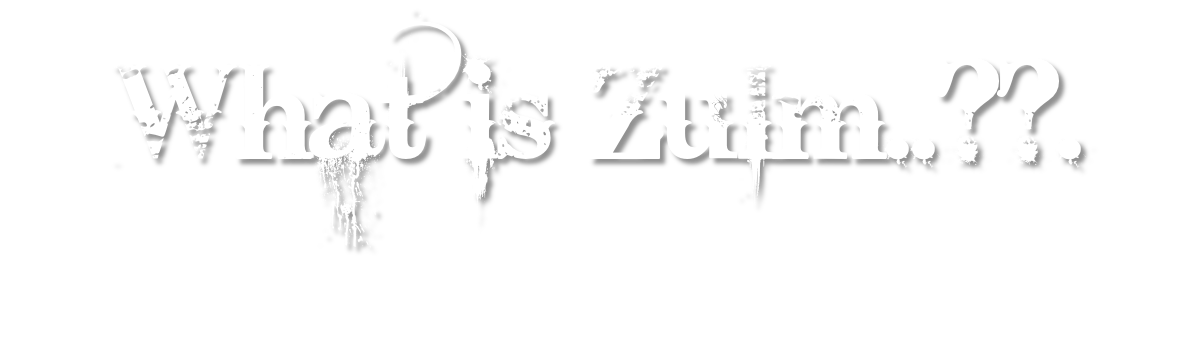 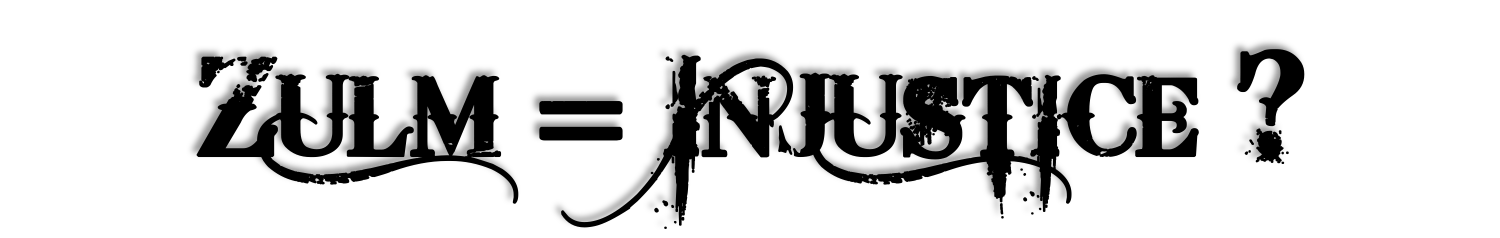 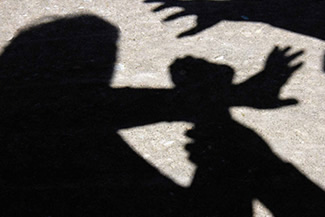 The Quran Tells us…
No Guidance for the Wrong Doers!
And Allah does not guide the wrongdoing people. (Ale-Imran:86)
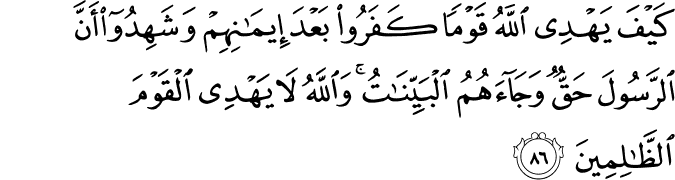 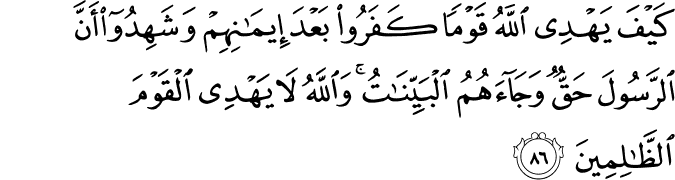 Allah’s Curse is upon wrong doers!
Unquestionably, the curse of Allah is upon the wrongdoers.(Hud:18)
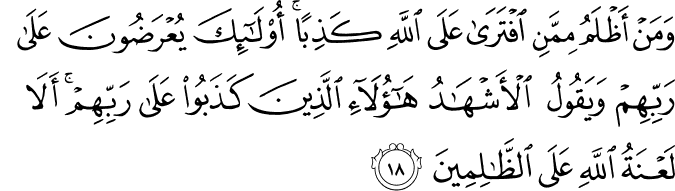 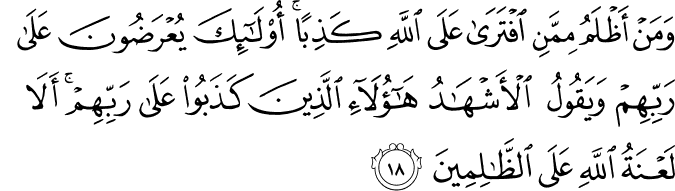 Wrong doers are deprived of Allah’s Love
And Allah does not like the wrongdoers 
(Ale Imran: 57)
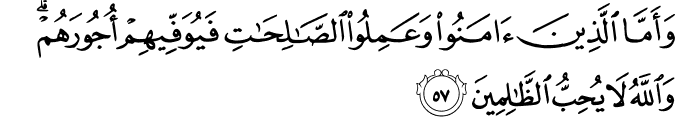 Severe and Lasting Punishment!
Unquestionably, the wrongdoers are in an enduring punishment.
(Ash Shoora : 45)
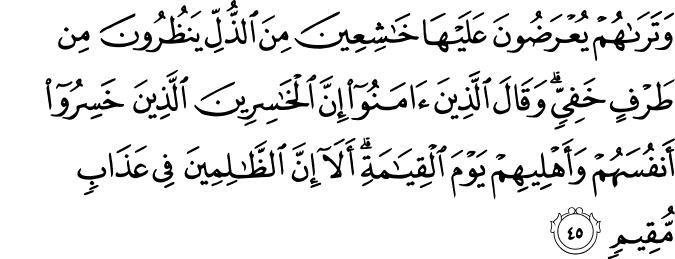 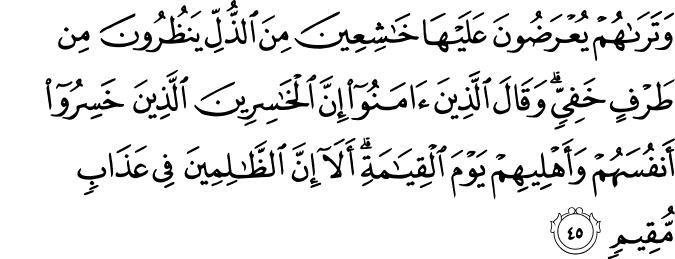 Neither Friend nor Intercessor!
For the wrongdoers there will be no devoted friend and no intercessor [who is] obeyed
(Ghafir 40:18)
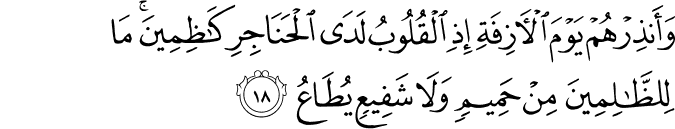 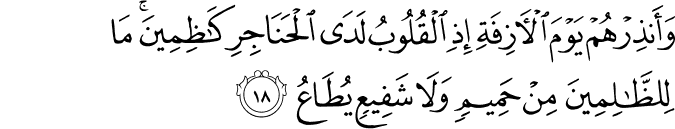 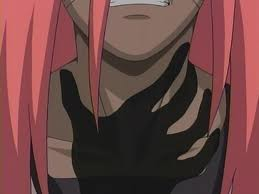 Consequences for the Zalimeen
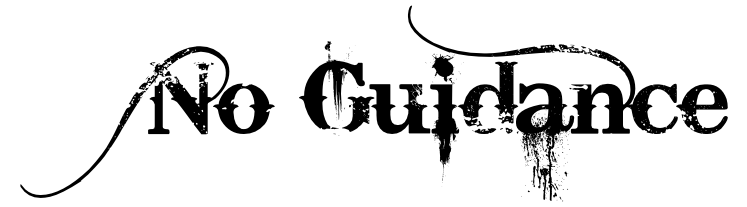 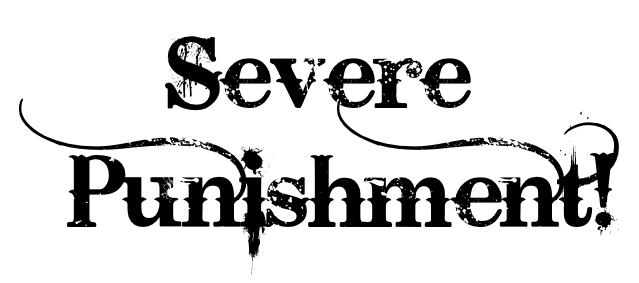 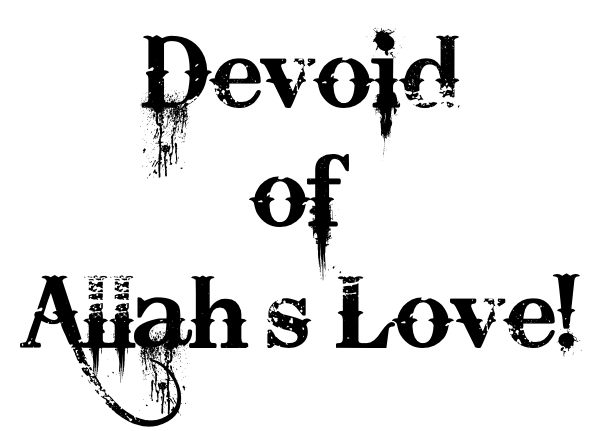 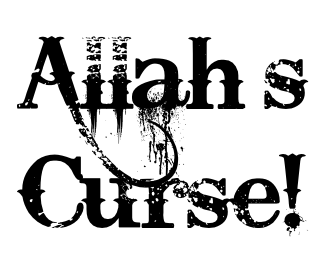 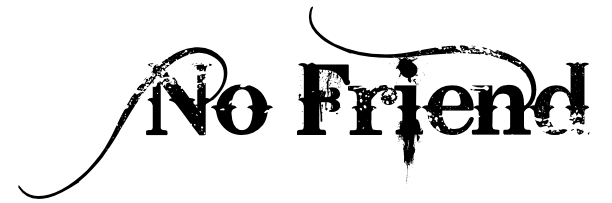 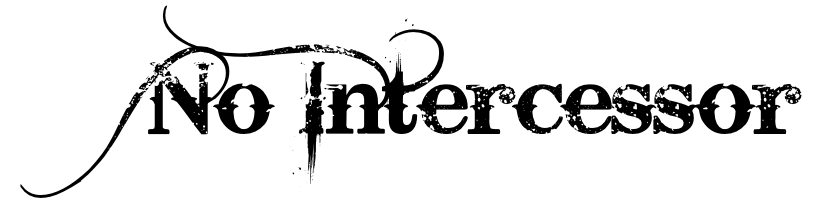 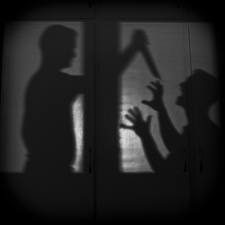 Allah has Banned Zulm!
Allah has Banned Zulm!
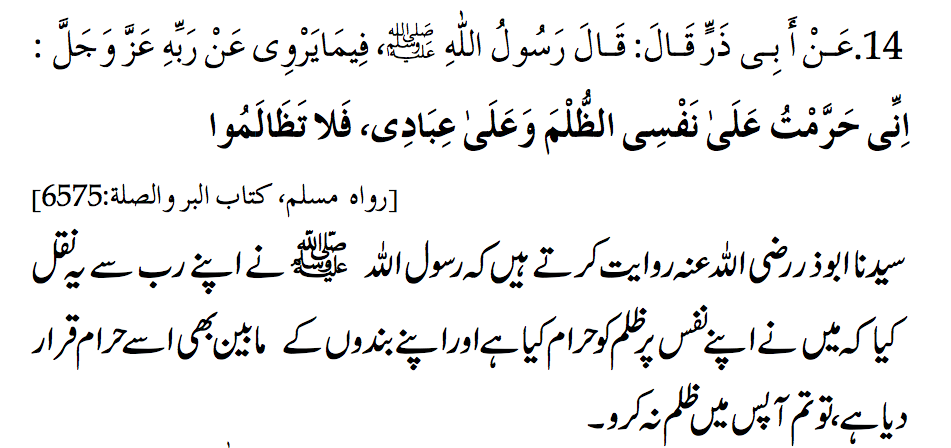 ALLAH HAS CREATED EVERY THING ON JUSTICE
لَا الشَّمْسُ يَنبَغِي لَهَا أَن تُدْرِكَ الْقَمَرَ وَلَا اللَّيْلُ سَابِقُ النَّهَارِ ۚ وَكُلٌّ فِي فَلَكٍ يَسْبَحُونَ [٣٦:٤٠]


It is not permitted to the Sun to catch up the Moon, nor can the Night outstrip the Day: Each (just) swims along in (its own) orbit (according to Law). (Surah Yaseen : Ayah 40)
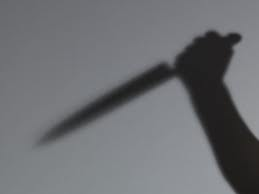 Too much Zulm Around us?
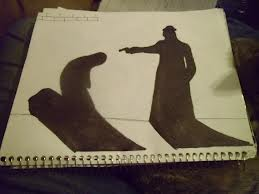 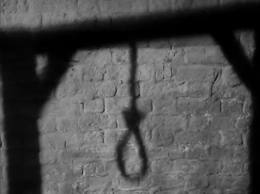 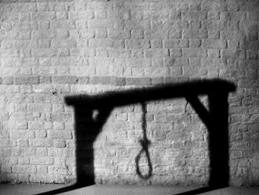 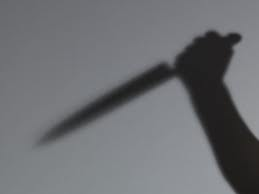 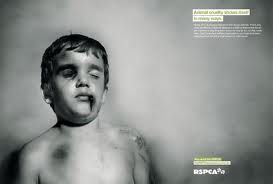 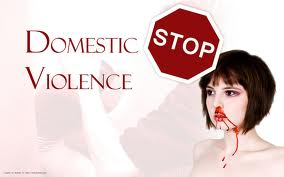 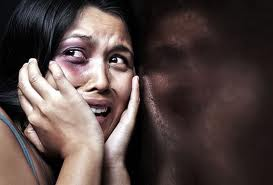 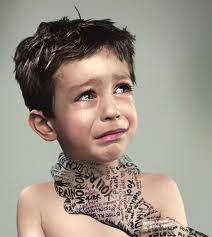 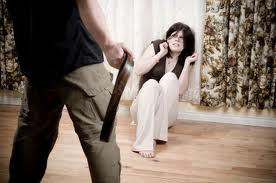 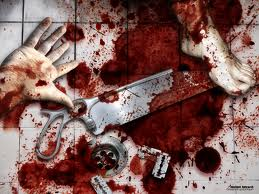 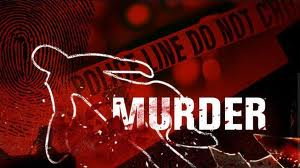 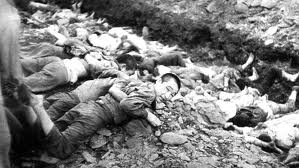 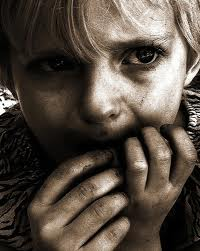 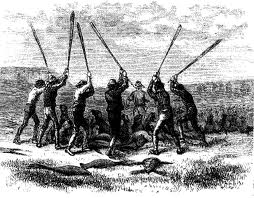 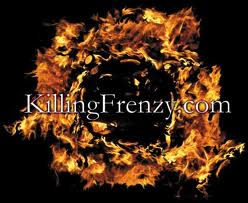 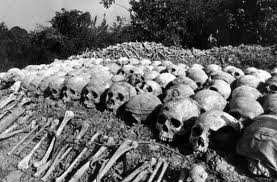 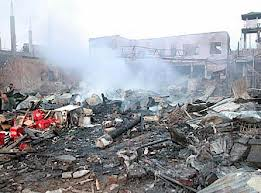 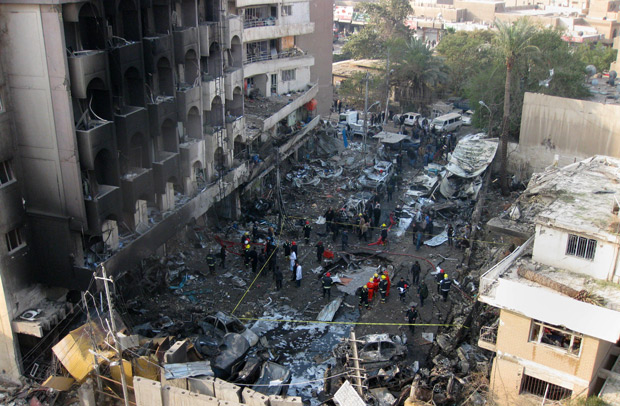 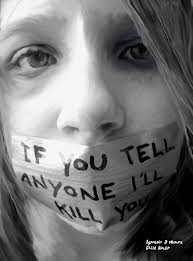 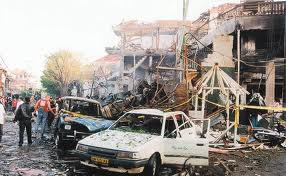 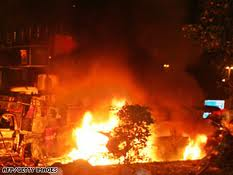 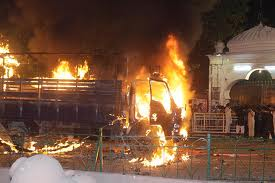 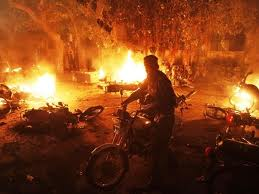 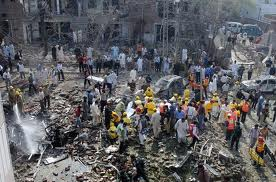 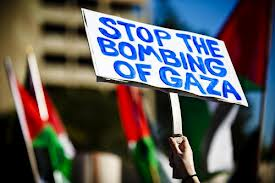 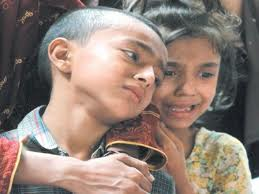 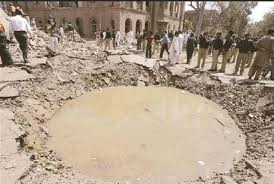 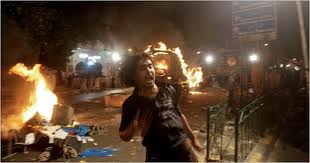 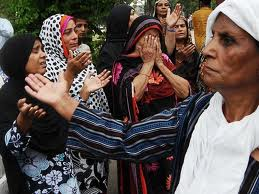 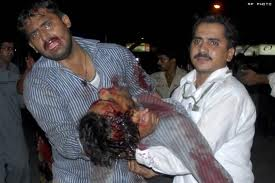 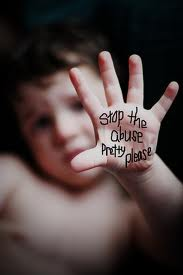 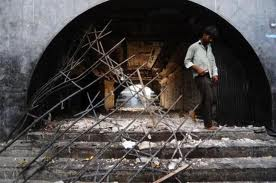 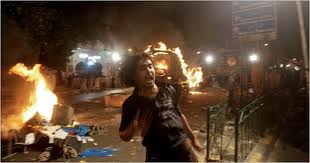 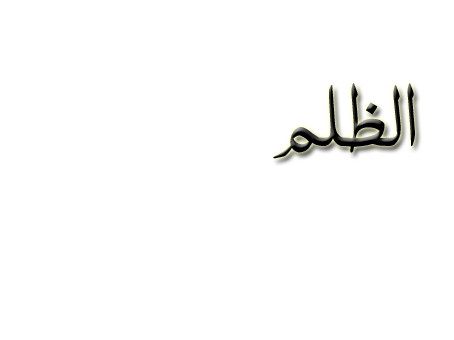 A DEEPER LOOK
Zulm Elaborated!
Linguistic Definition
“To change the original place of something”
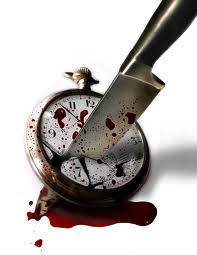 KINDS OF ZULM
ZULM
WHAT IS ZULM
To excced limits.
 To create imbalance in rights (Haq).
  To be self centred.
Imbalance of time.
ZULM
Can be with
As well as with
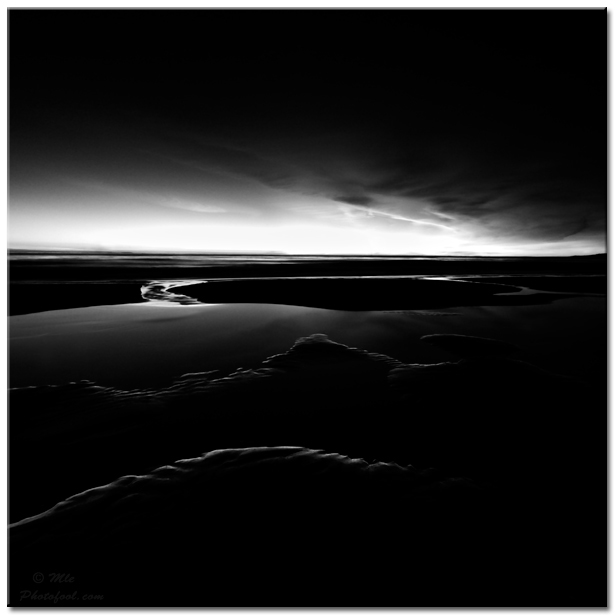 Creation
Creator
Not to understand the rights and value of the Creator.
Not to give rights to the creation (humans, animals, etc)
ZULM....where limits exceeded
To interfare in someone’s work.
To smell bad in public. 
To leave own work and do other people’s work.
 To donate charity outside the family when you own family is deserving.
To priortise other duty then your own duty.
No limits on use of resources.
ZULM....where rights not fulfilled
To demand own right and not fulfill others. 
To place excessive demands from others.
To highlight one right and undermine others.
 To give right of one person and ignore others.
Important to know rights and responsibilites in each relation.
Save yourself	! Protect your good Deeds!
ZULM....where time wasted
To waste anyone’s time. 
To indulge in time wasters.
 To be vague about prirotizing time.
To be yes-man all the time.
Even to waste your own time and talent is included in zulm :o
Zulm With Property Includes....
Using the available resources beyond our needs e.g natural resources
 Giving less then the stated right in inheritence to sisters or forcefully made a woman declare their share of inheritance as of his brothers.
 Not giving the right to woman incase her husband died.
Manupulate parents for warasat.
Consequences of Zulm!
Curse by the Angels!
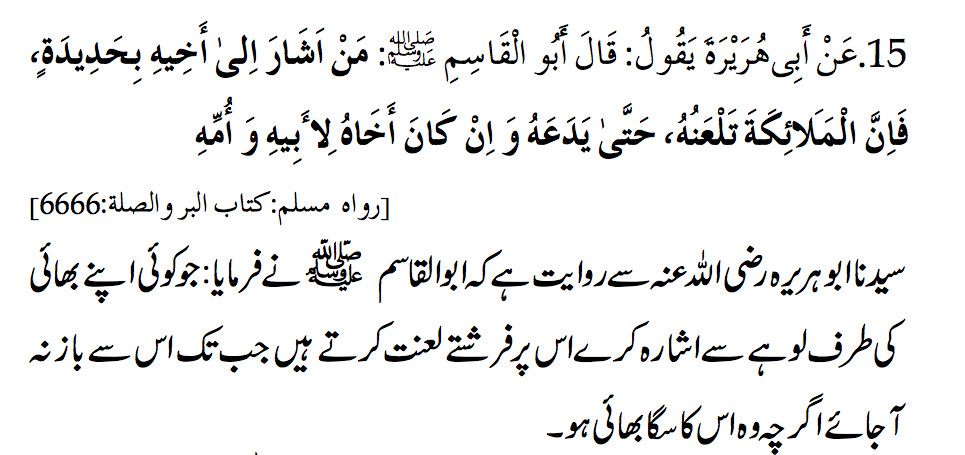 Emotional Zulm...
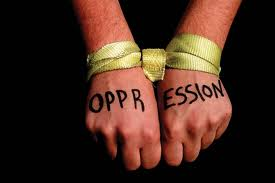 Can i do zulm with Myself...???
The answer is.....
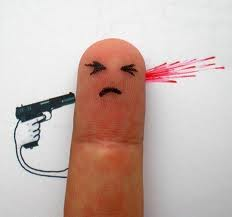 Yes...!!
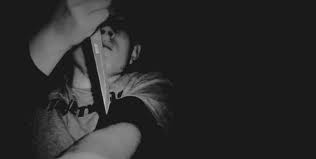 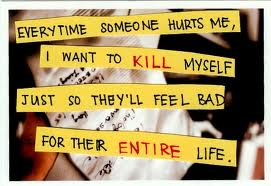 How...???
Zulm ON ONESELF
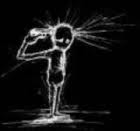 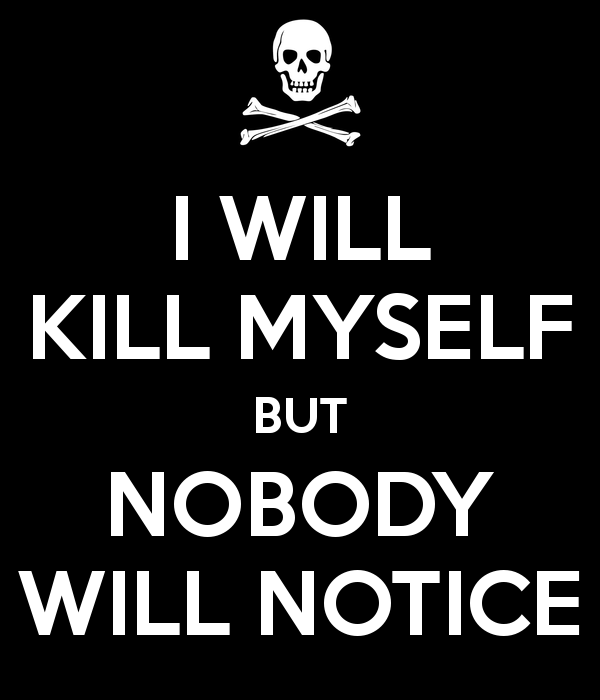 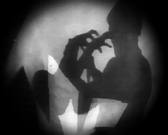 Zulm - Darkness
Zulm = Darkness
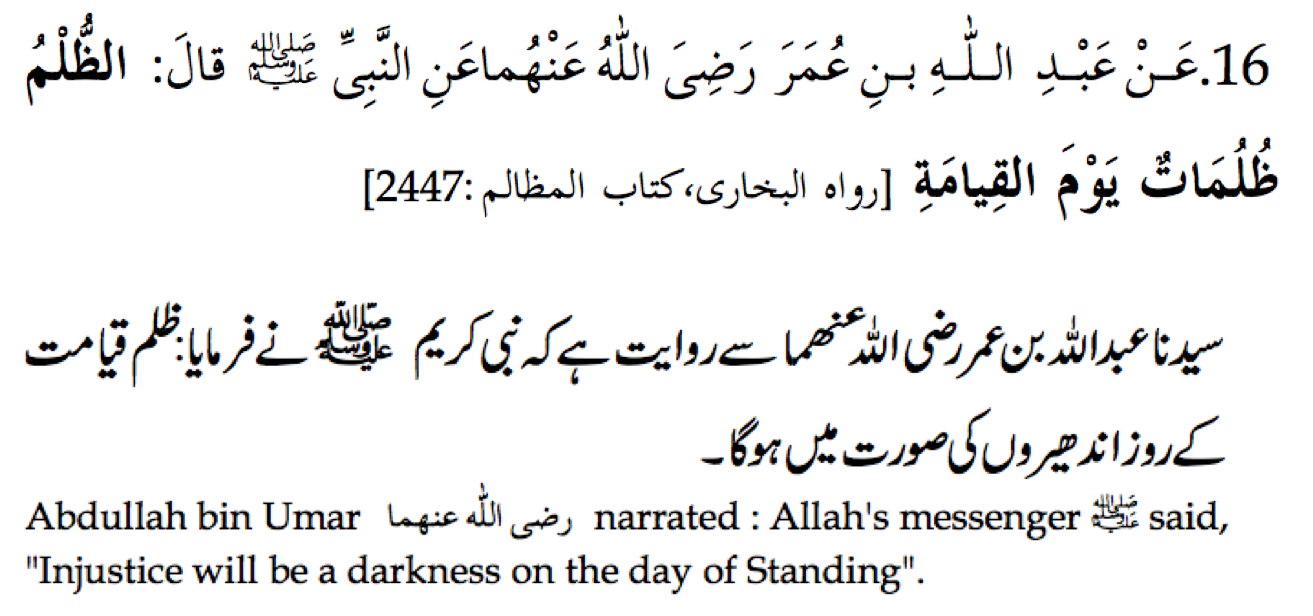 How to minimize zulm in our lives
Fear the Plea of the Mazloom!
Help the Zaalim, Not Just the Mazloom!
Importance of seeking permission!
Key to Achieve Excellence in Imaan!
Save yourself from Hellfire!
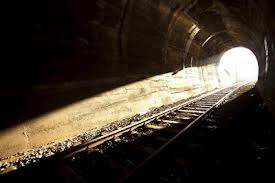 What forms of Zulm we MUST minimize and how?
To Minimize Zulm With Parents
TO Minimize ZULM WITH FRIENDS
TO Minimize ZULM WITH children
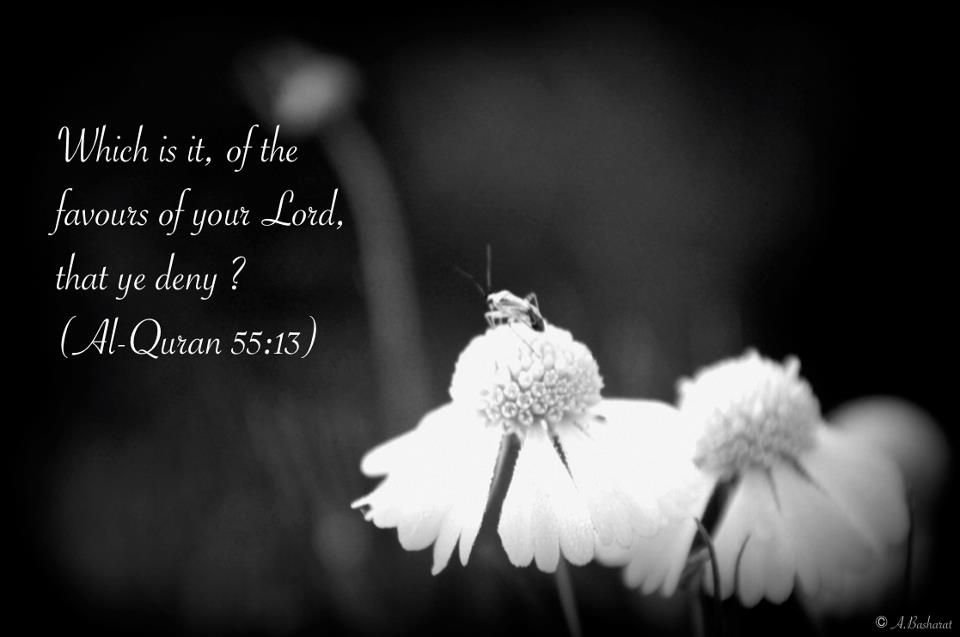 Conclusion
Activity…..
Make a list of important relations including 24 hr relations in your life
Mark them on pie chart according to how much time you give to them
With each relation write one thing you do for them.
Think again and add one thing you feel you need to do. 
Make that target for the week and keep adding more targets each month.